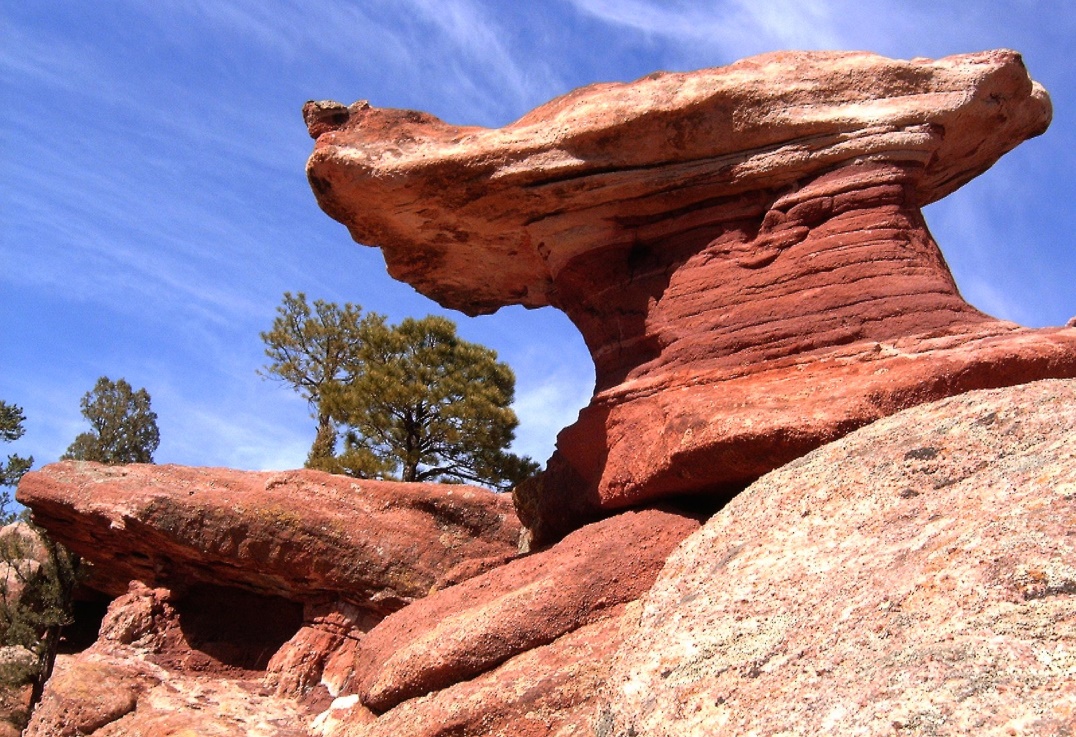 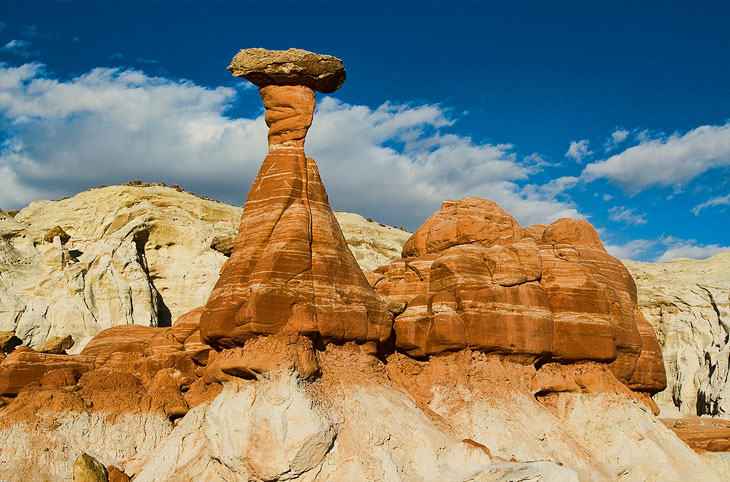 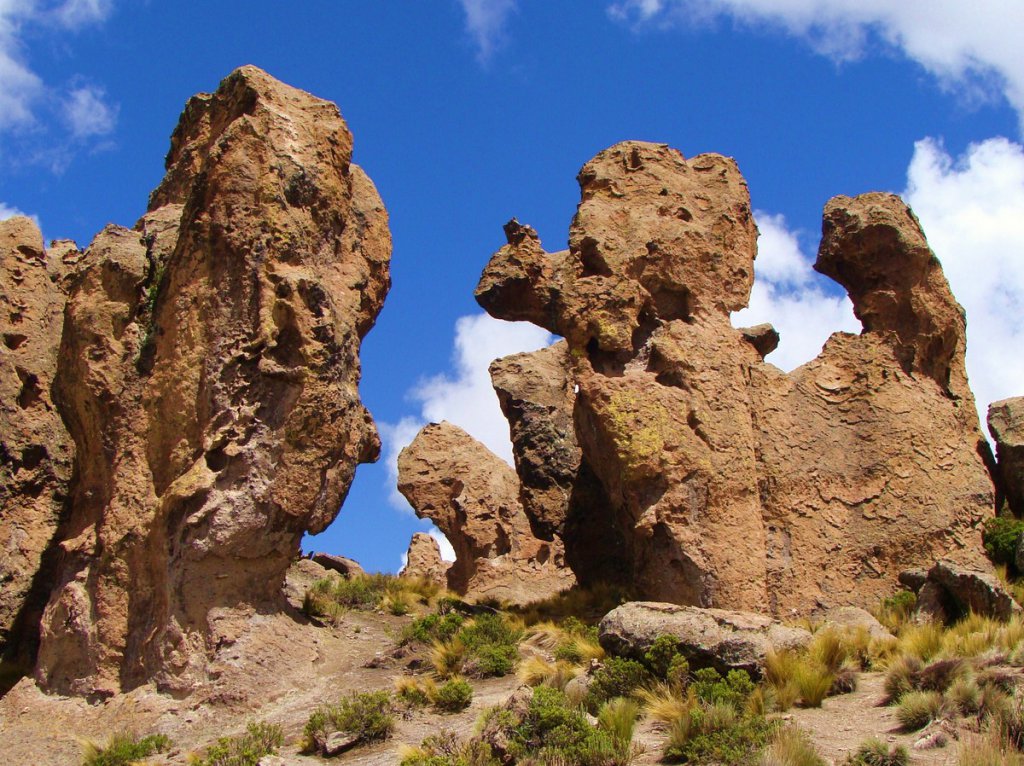 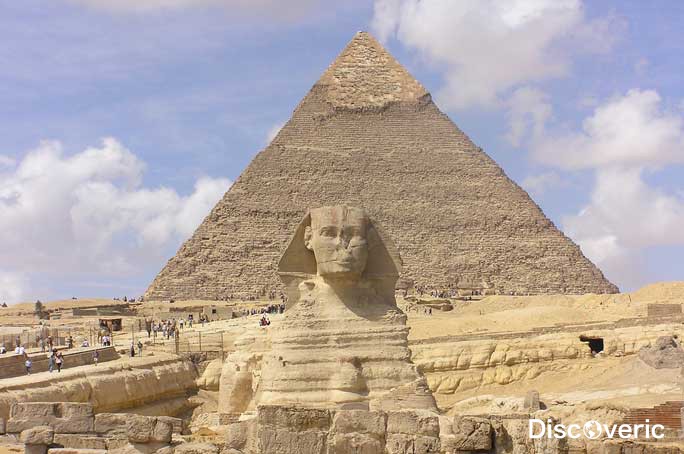 Растрэскванне парод
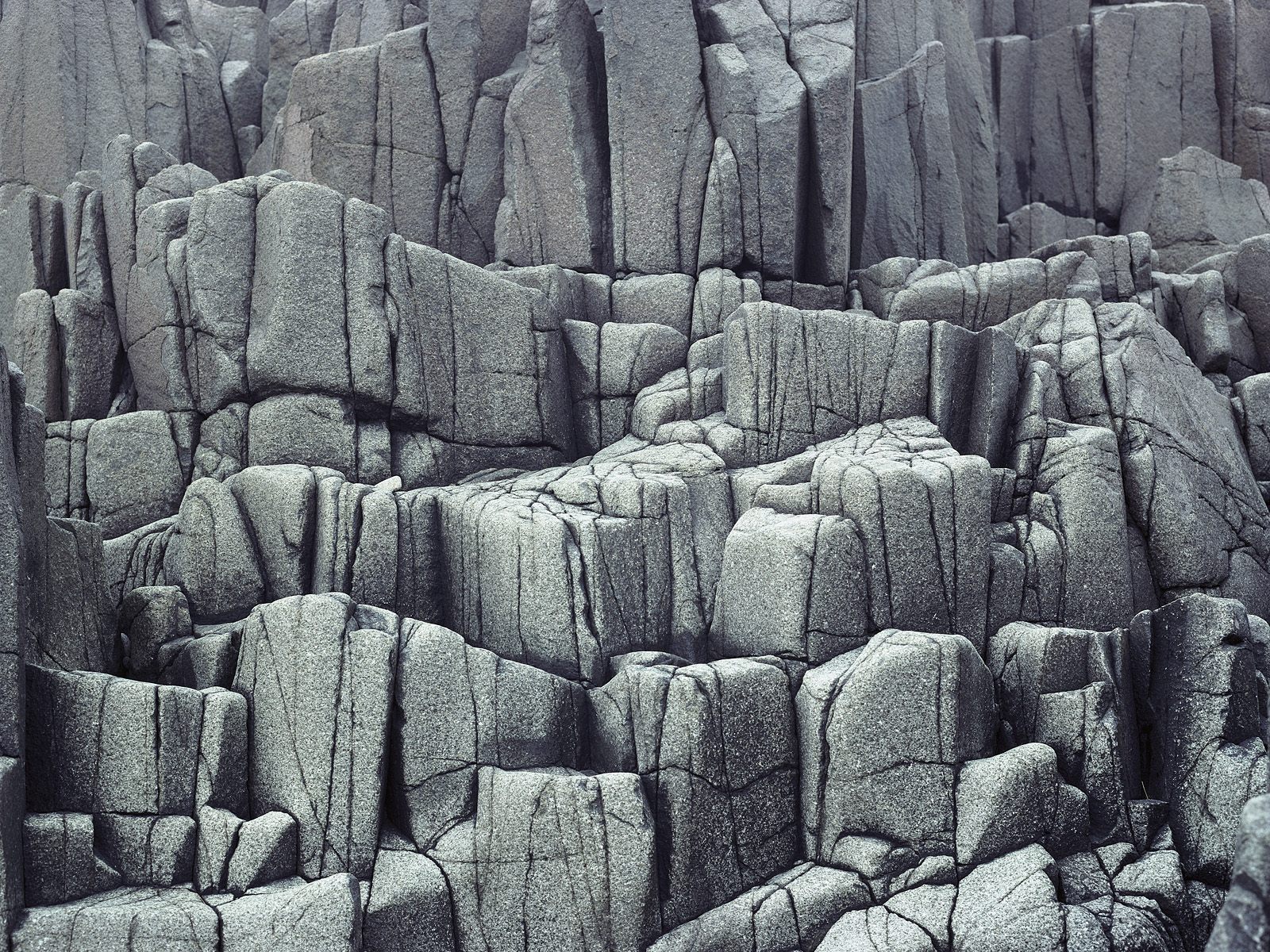 Карставыя пячоры
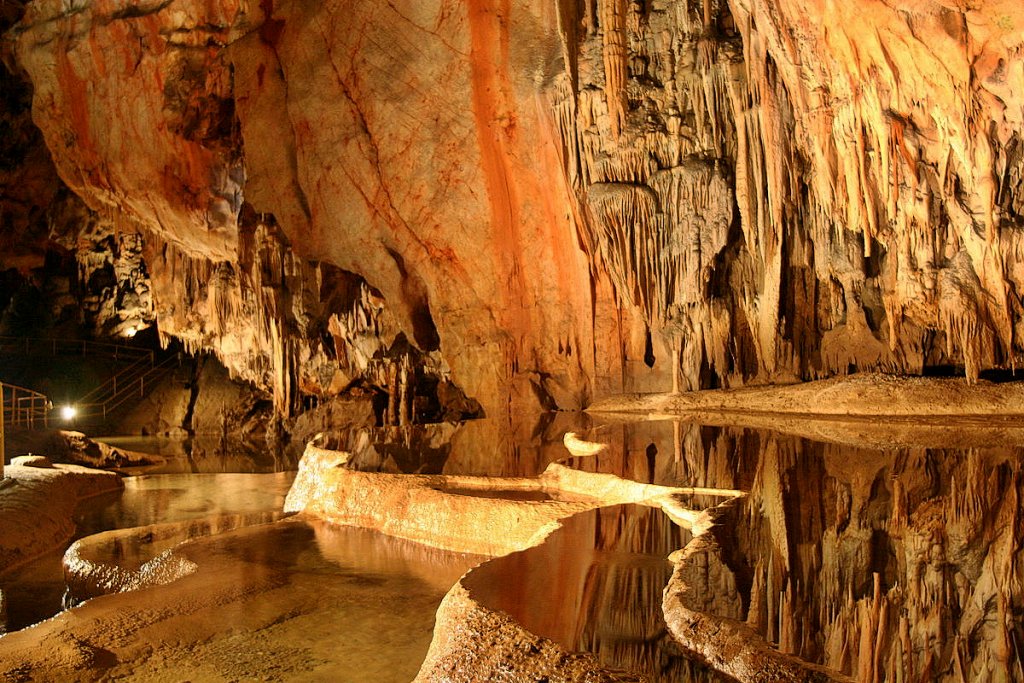 Разбурэнне каранямі дрэў
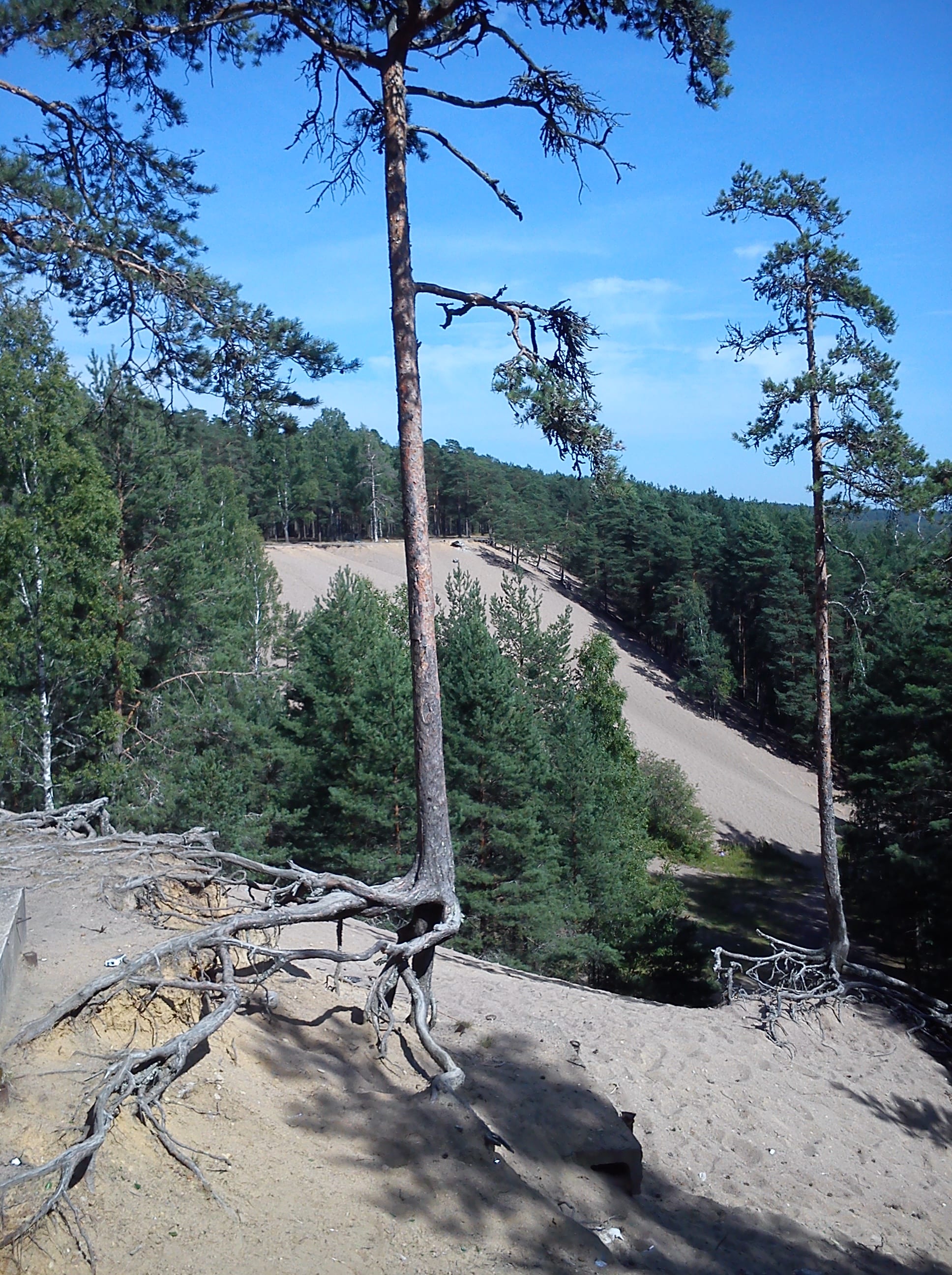